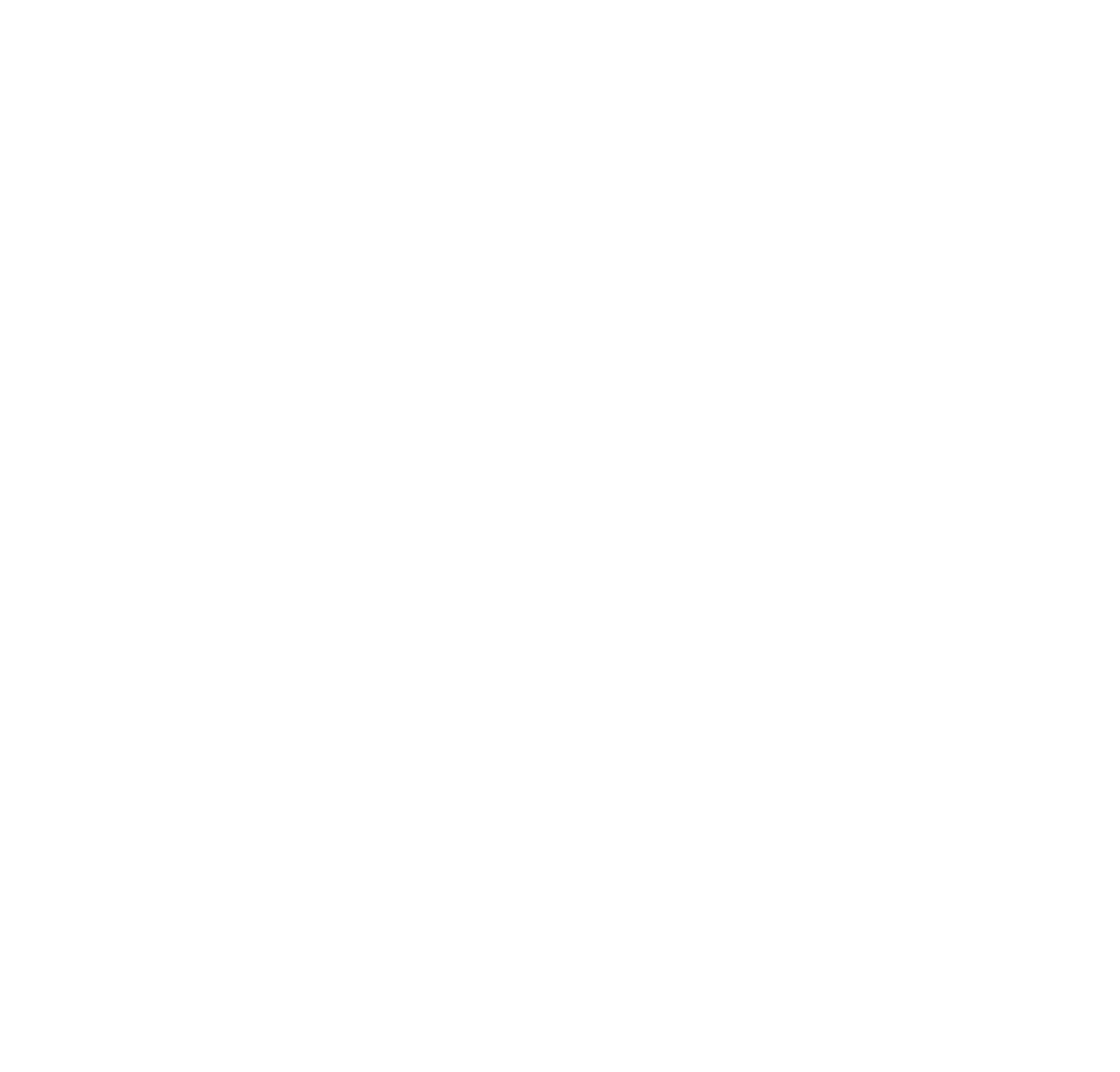 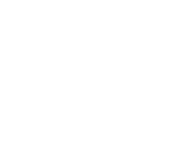 Введение в bash. Работа с командной строкой
Операции с файлами. Копирование и перемещение файлов. 
Редактирование файлов в текстовом редакторе nano.
Удаленное копирование: команды scp и sftp.
27 сентября 2024 г.
Иван Ильницкий
ФББ МГУ
Операции с файлами
less [файл]  –  просмотр файла с возможностью листать файл
cat  [файл]  –  полностью выводит содержимое файла в стандартный вывод
head [файл]  –  выводит первые несколько строк файла
tail [файл]  –  выводит последние несколько строк файла
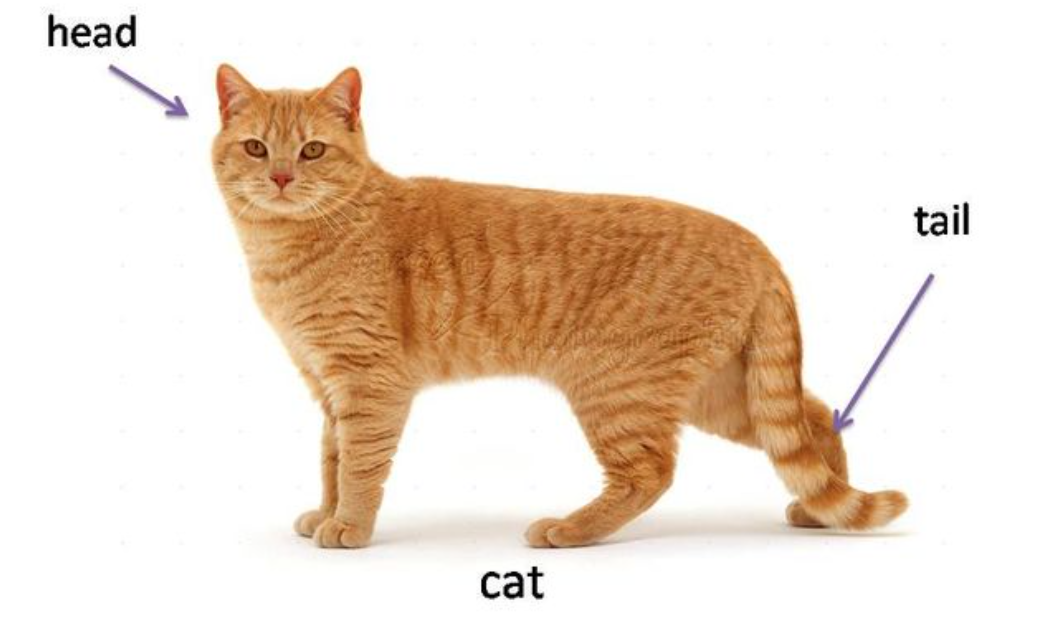 Примеры:
less documents/myscript.sh
cat file.txt
tail -n 3 file.txt


“q” – выйти из less
‹#›
Команда WC
Используется для подсчета количества строк, слов, символов или байт в файле/файлах

wc [опции] [файл]   

Опции:  -m (количество символов), -l  (количество строк), -w  (количество слов), -c (количество байт)
‹#›
Создание и удаление директорий mkdir, rm, rmdir
mkdir [опции] [директория]   – создает новую директорию
Опции:  -p (создать вложенные директории)
mkdir new_folder
mkdir folder1 folder2 folder3
mkdir -p parent/child/grandchild

rmdir [опции] [директория]   – удаляет директорию
rmdir new_folder

rm [опции] [файл/директория] – удаляет файлы и директории (-r)
Опции:  -r (рекурсивно удаляет директории с их содержимым)
rm ~/file
rm -r folder
rm alpha1 alpha2 alpha3 = rm alpha*

Удаление с помощью rm необратимо, особенно аккуратно стоит быть с флагом -f, который подавляет запросы на подтверждение операции
‹#›
Копирование и премещение файлов: mv, cp
Опции:
-r (рекурсивное копирование/перемещение директорий)

Примеры:

mv:
mv file1.txt file2.txt (переименование)
mv file.txt /home/user/docs/ (перемещение)
mv dir1 dir2 (перемещение/переименование директории)

cp:
cp file.txt file_copy.txt (копирование файла)
cp -r dir1 /home/user/docs/  (рекурсивное копирование директории)
cp file1.txt file2.txt /home/user/backup/ (копирование нескольких файлов)
‹#›
Специальные символы. # - комментарии
В Bash символ # используется для обозначения начала комментария. Все, что следует за #, игнорируется интерпретатором Bash до конца строки. Это позволяет добавлять пояснения или временно отключать части кода.



echo Это не комментарий # Это комментарий
‹#›
Специальные символы. Экранирование
Внутри двойных кавычек  “ ”  большинство специальных символов теряют своё значение, но есть исключения: $, \ . 


Одинарные кавычки ‘ ’ предотвращают интерпретацию всех специальных символов внутри них, кроме самой одинарной кавычки


Обратный слэш \ позволяет экранировать отдельные символы
‹#›
Специальные символы. Шаблоны подстановки имен
*  — для замены нескольких символов (в том числе 0);
?  — для замены одиночного символа;
[ ]  — для замены определенного набора символов.
Примеры
ls *.txt  – все файлы с расширением .txt в текущей директории
ls doc*.pdf – все PDF-файлы, начинающиеся с "doc"
ls report_?.docx  – найдет файлы типа report_1.docx, report_A.docx
ls img_???.jpg  – найдет изображения с трехзначными номерами, например img_001.jpg, img_999.jpg
ls file[123].txt  – найдет file1.txt, file2.txt и file3.txt.
‹#›
‹#›
Шаблоны подстановки имен
В одном шаблоне имени файла можно использовать разные специальные символы. 

Например, [aA]*.???
‹#›
Специальные символы. Фигурные скобки
В Bash можно использовать фигурные скобки  { } для генерации различных последовательностей. Это позволяет быстро создавать наборы строк или чисел. 

Подстановка фигурных скобок не проверяет наличия файлов

Примеры использования:

  touch file_{a..c}.txt  – генерирует имена файлов
   	Создаст файлы: file_a.txt, file_b.txt, file_c.txt

  echo {a..g}  – выводит от a до g
Вывод: a b c d e f g

  echo {a,b}{1..3}  – выводит все комбинации
Вывод: a1 a2 a3 b1 b2 b3
‹#›
Создание и редактирование файлов. Программа nano
nano — это командный текстовый редактор для Unix-подобных систем.
Установлен по умолчанию на многих дистрибутивах Linux.
Использование: nano [файл] — открыть файл или создать новый.

Основные горячие клавиши:
CTRL + O — сохранить изменения;
CTRL + X — выйти из редактора;
CTRL + G — посмотреть справочную информацию о nano;
CTRL + K — вырезать строку;
CTRL + U — вставить строку;
CTRL + W — поиск текста.
‹#›
Создание и редактирование файлов. Программа nano
Подсказка: Обычно, когда вы записали ваш текст в nano  нужно последовательно нажать сочетания клавиш

Ctrl + O
Enter
Ctrl + X
‹#›
Передача файлов с помощью SCP
scp (secure copy) используется для безопасной передачи файлов между устройствами.
scp [опции] источник назначение

Если нужно скачать с удаленного сервера, то сначала указываем путь на нем в следующем виде:scp имя_пользователя@имя_хоста:путь локальный_путьи наоборот:scp локальный_путь имя_пользователя@имя_хоста:путь 
Опции:	-P (порт) – в отличие от ssh используется заглавная буква-r – рекурсивное скачивание, когда нужно скачать директорию с ее содержимым
Примеры: scp my_file.txt user@remote_host:/path/remote_dirscp -P 8000 directory user@remote_host:/path/remote_dir
‹#›
Передача файлов с помощью SFTP
Подключение к удаленному серверу осуществляется схожим с ssh образом:
sftp имя_пользователя@имя_хоста  

Основные команды SFTP после подключения
put [локальный файл] – загрузка файла на сервер.
get [файл с сервера] – скачивание файла с сервера.
cd [директория] – смена текущей директории на сервере.
ls – просмотр содержимого текущей директории на сервере.
pwd – показать текущую директорию на сервере.
lls – просмотр содержимого текущей локальной директории.
lpwd – показать текущую локальную директорию.
‹#›
Загрузка файлов из интернета: wget
wget:
Основная ориентированность на скачивание файлов.
Поддерживает рекурсивное скачивание (можно скачивать целые сайты с директориями).
wget [опции] [ссылка]
Опции: -c (продолжить загрузку), -P (указать директорию для скачивания), -r (рекурсивное скачивание), -O (задать имя скачанному файлу)
Примеры: wget http://example.com/file.txtwget -r http://example.com/wget -P directory http://example.com/wget -O arch.zip http://example.com/archive2024.zip
‹#›
Горячие клавиши в Bash
Tab – автозаполнение
Ctrl + C – прервать выполнение текущей команды
Ctrl + Z – приостановить выполнение текущей команды
Ctrl + D – выйти из терминала/ закрыть сессию
Ctrl + A – переместиться в начало строки
Ctrl + E – переместиться в конец строки
Ctrl + W – удалить одно слово слева 
Ctrl + R – поиск по истории команд
‹#›
Полезные советы для повышения эффективности:

Используйте автозаполнение с помощью клавиши Tab, чтобы сэкономить время на наборе текста.
Горячие клавиши для перемещения в командной строке.
Не ленитесь читать мануалы (команда man) для получения детальной информации о командах.
‹#›